КУПНО ЗА ЕДИНО. ВМЕСТЕ ЗАОДНО.
НРО Общероссийской общественной организации 
«Ассамблея народов России»





ДРУЖНЫЙ НИЖНИЙ
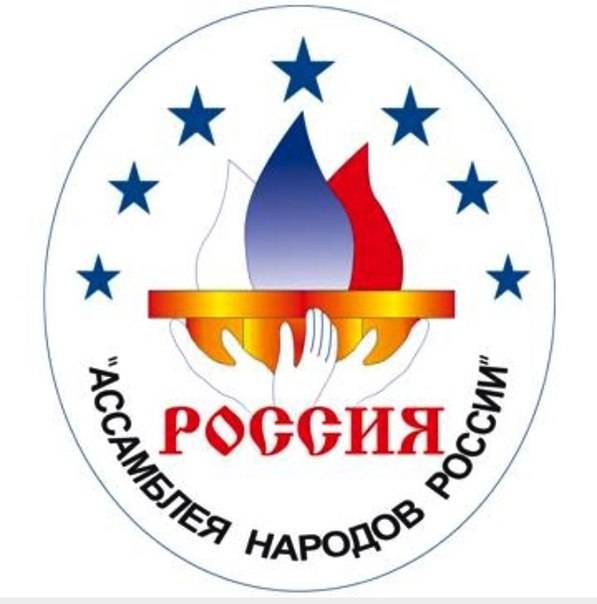 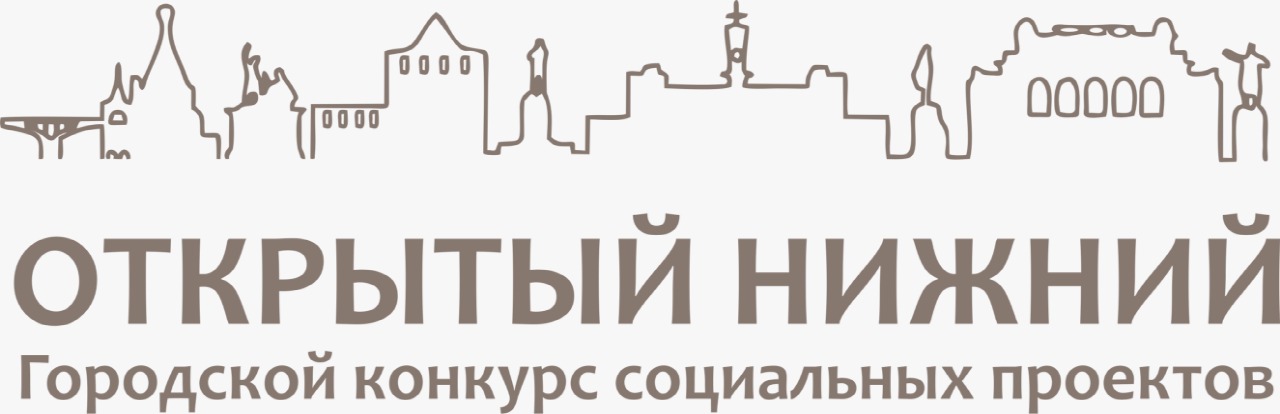 Проведенные  мероприятия
25 - летие Общероссийской общественной организации 
«Ассамблея народов России, 18 ноября 2023 года

2. День Матери, 03 декабря 2023 года
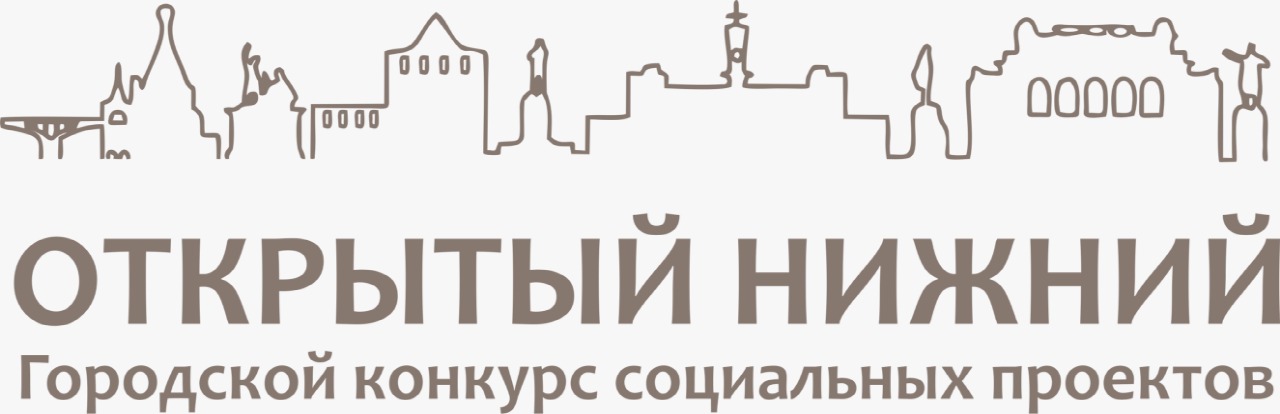 25 лет Ассамблеи народов России
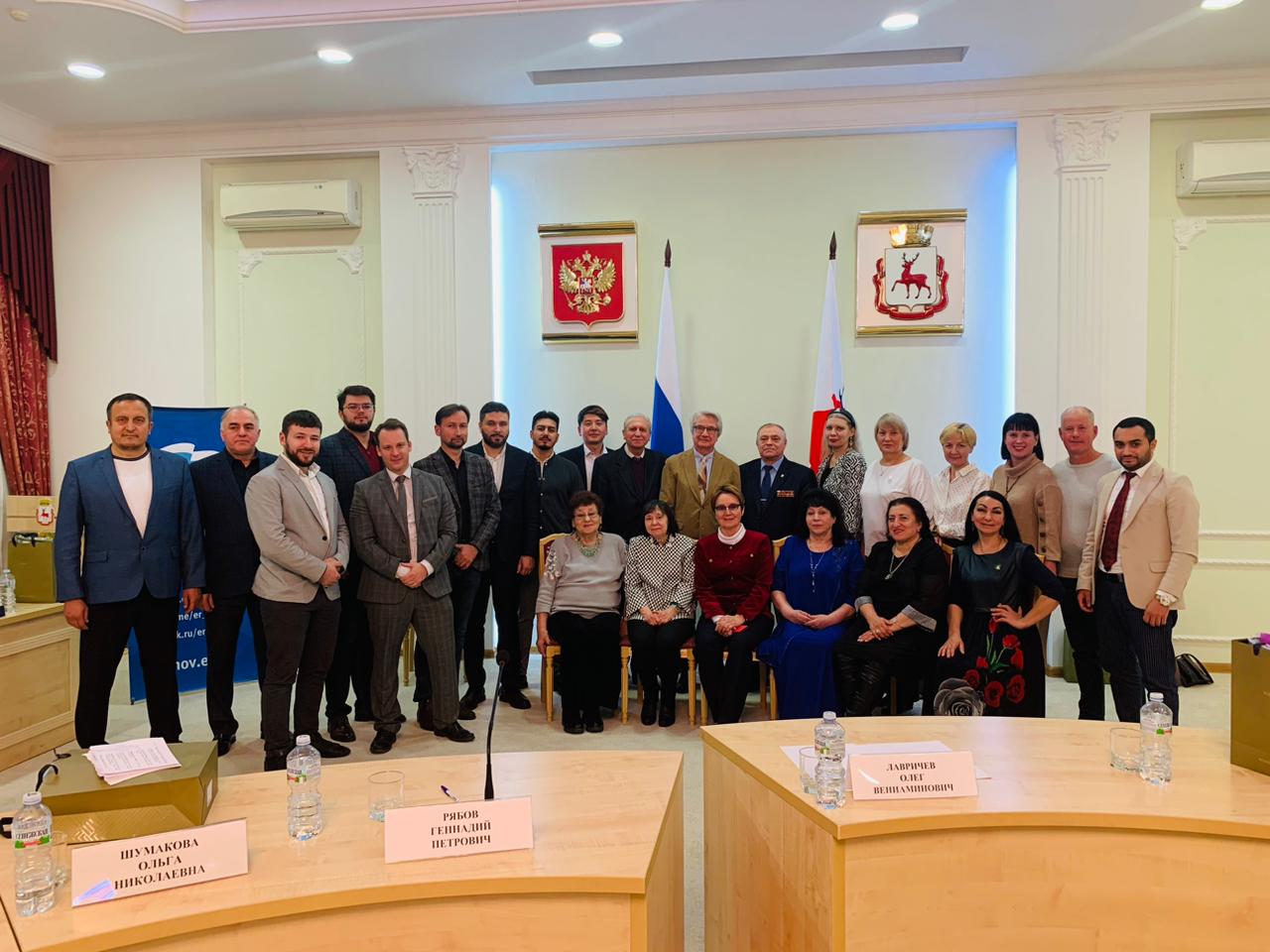 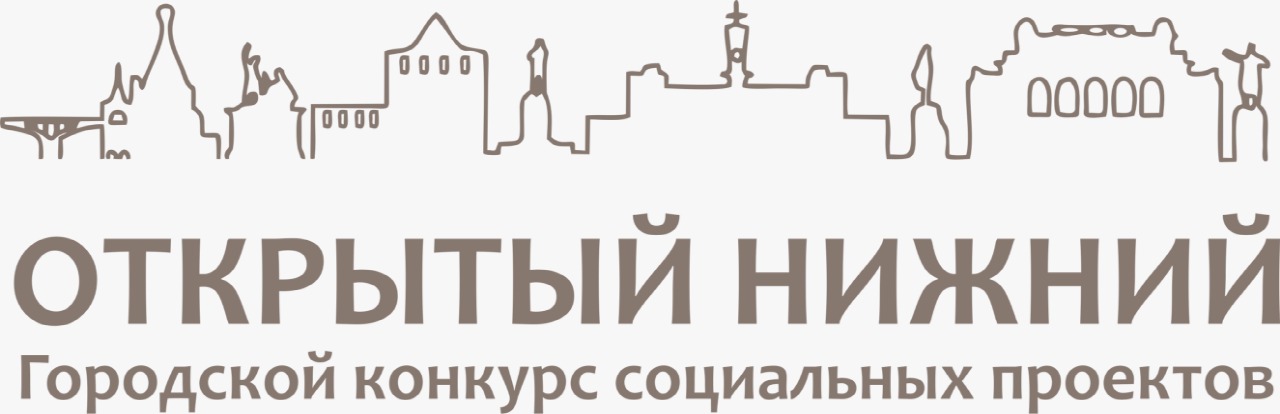 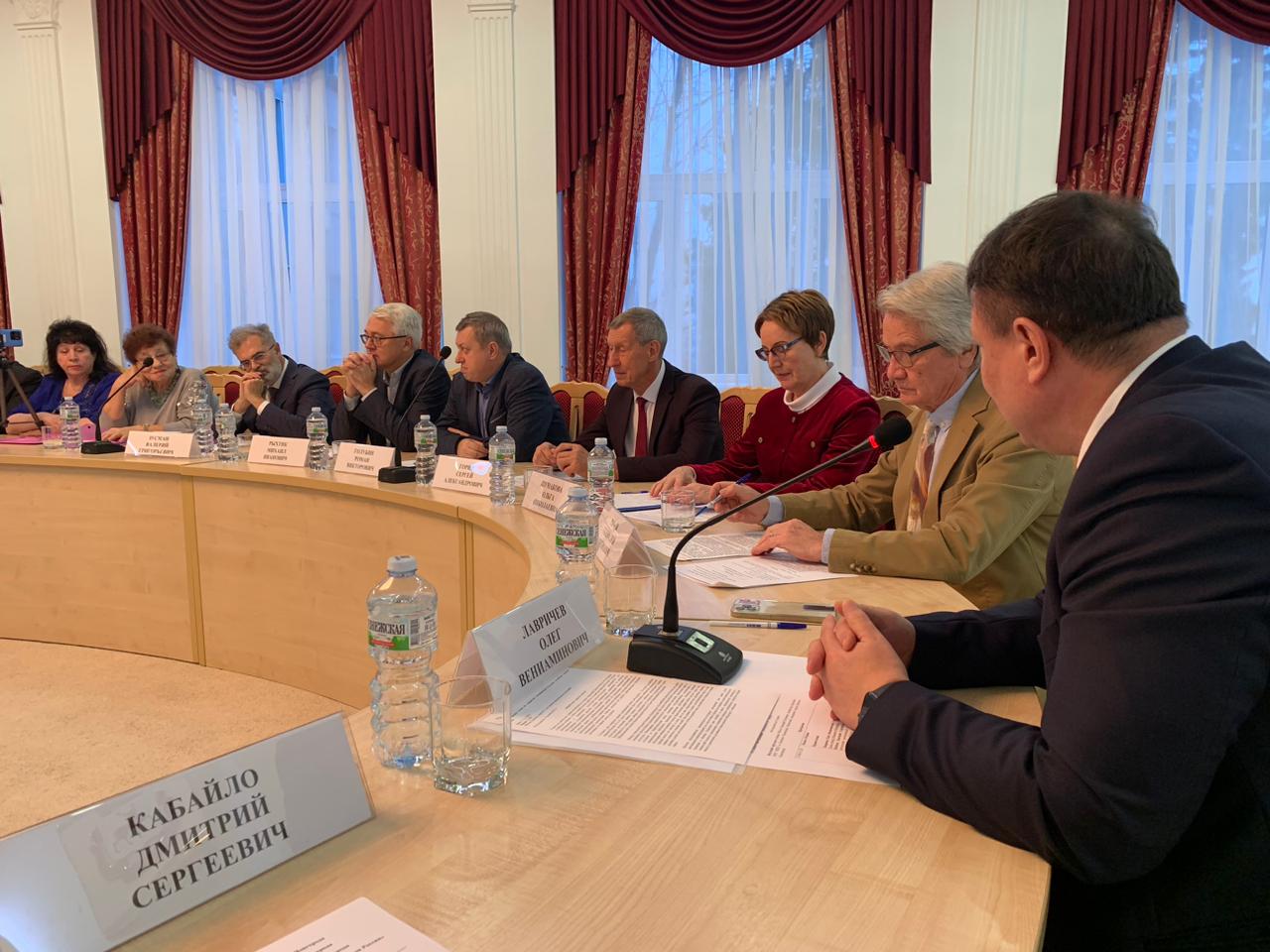 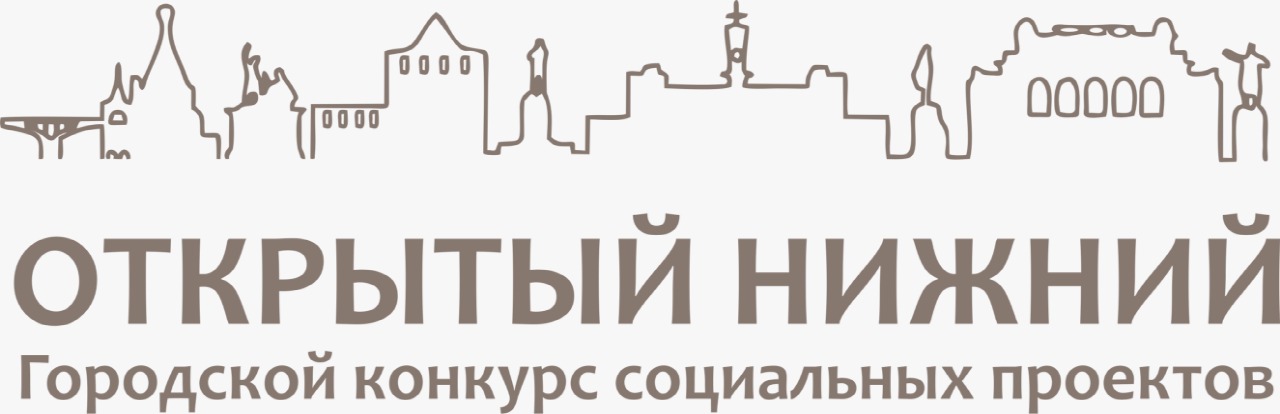 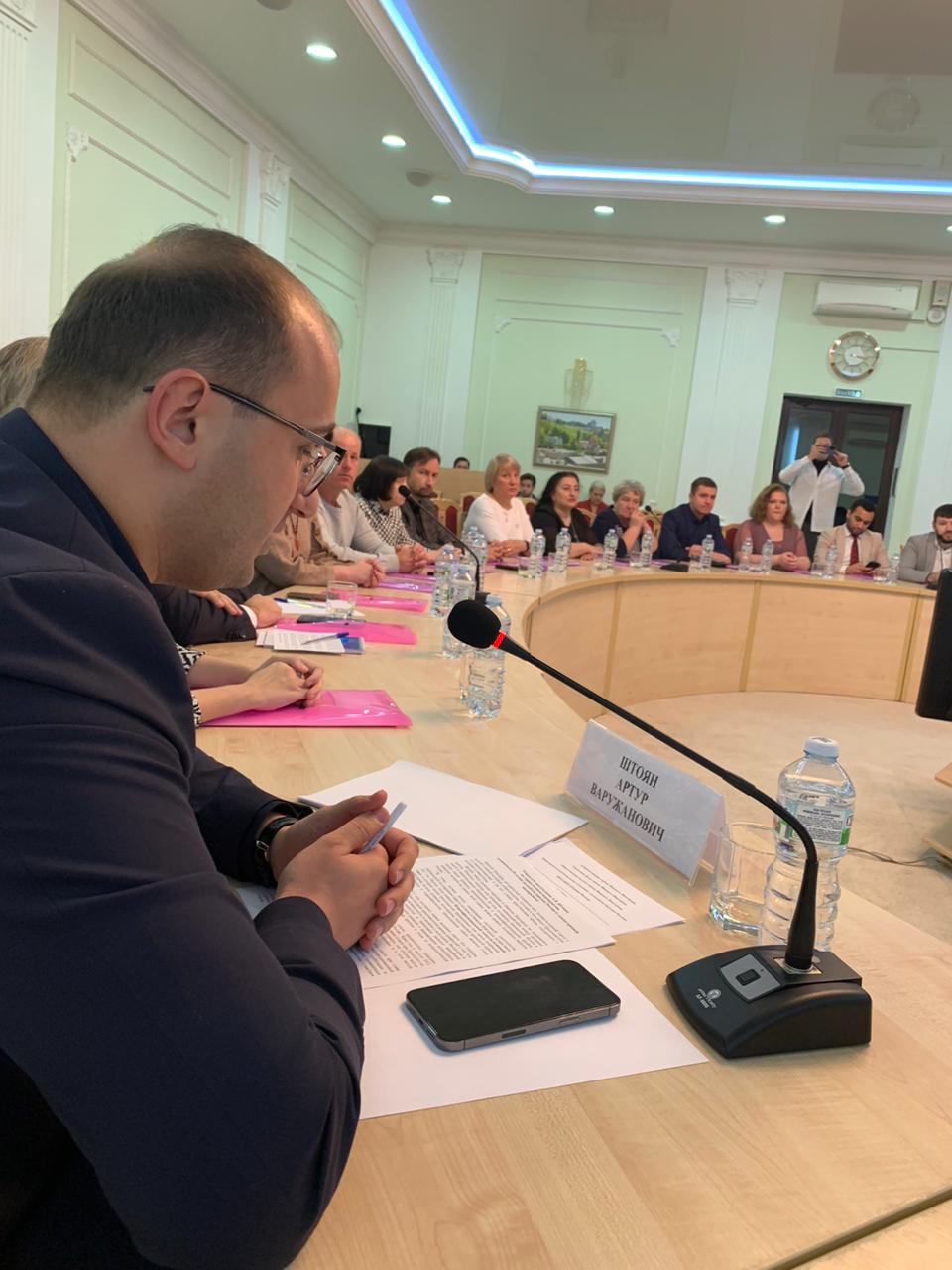 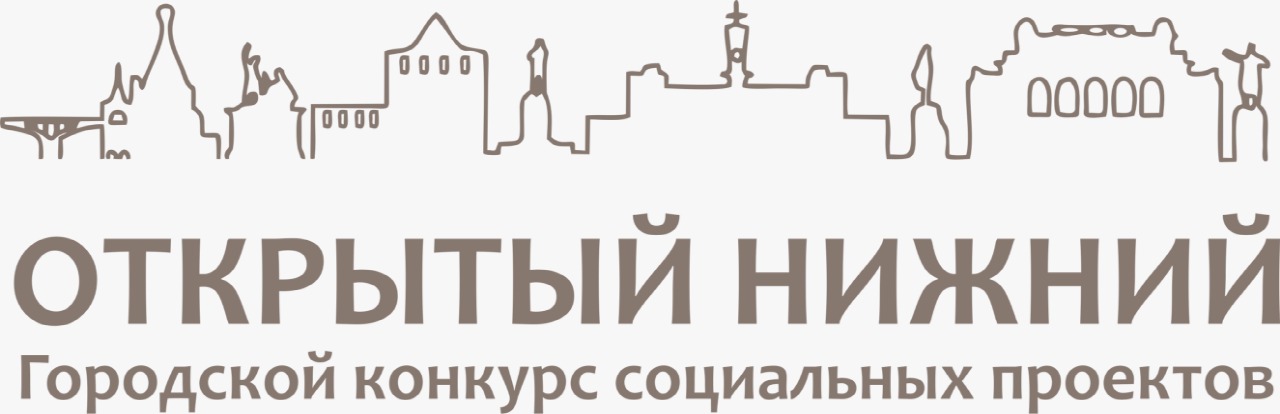 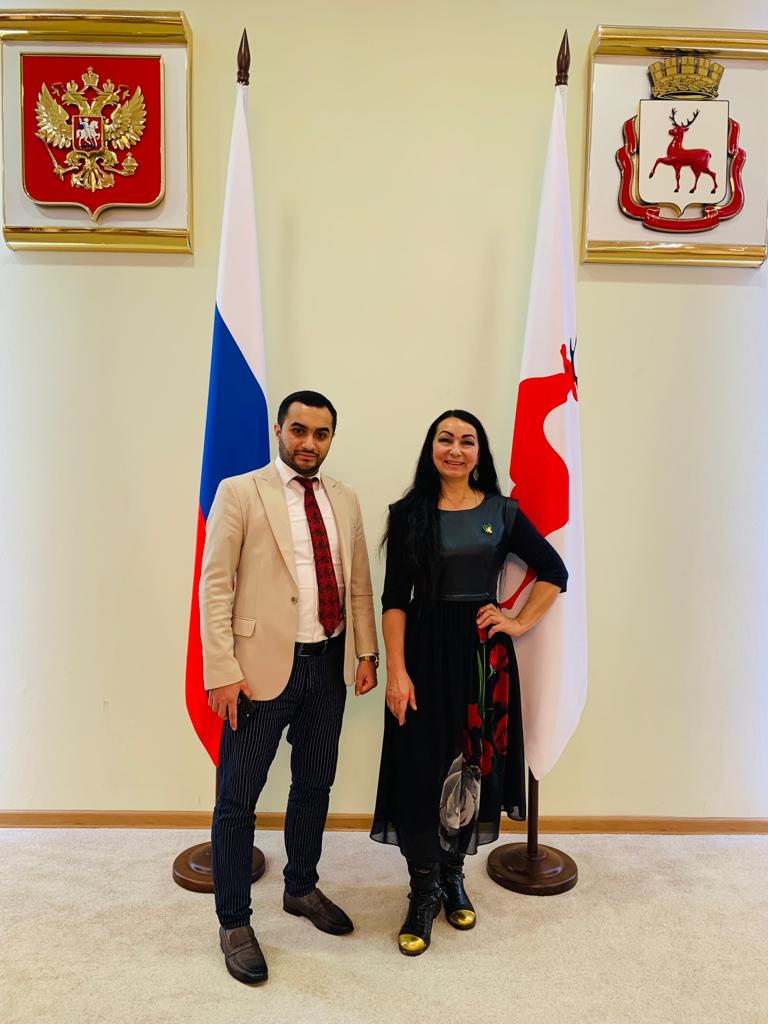 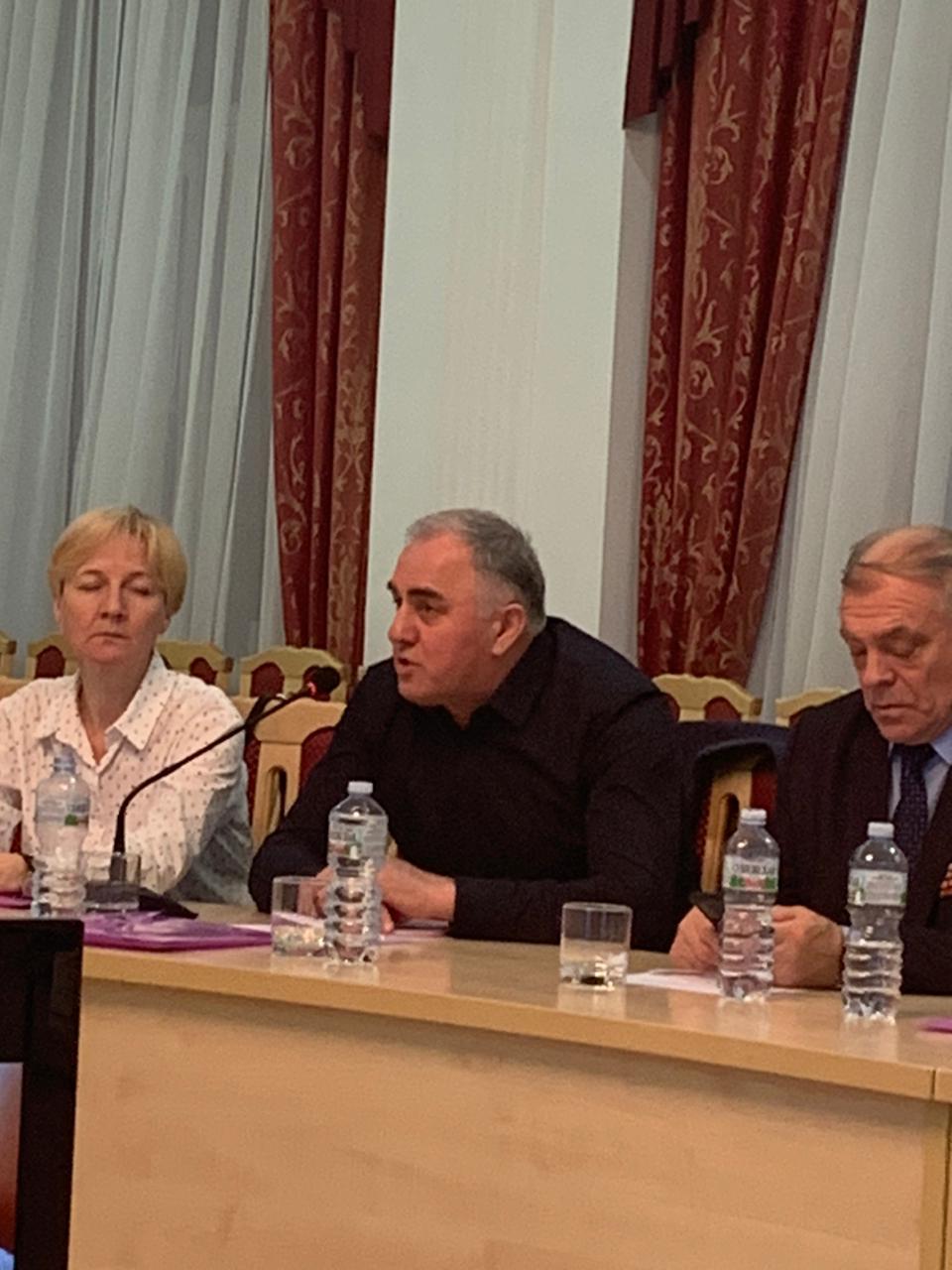 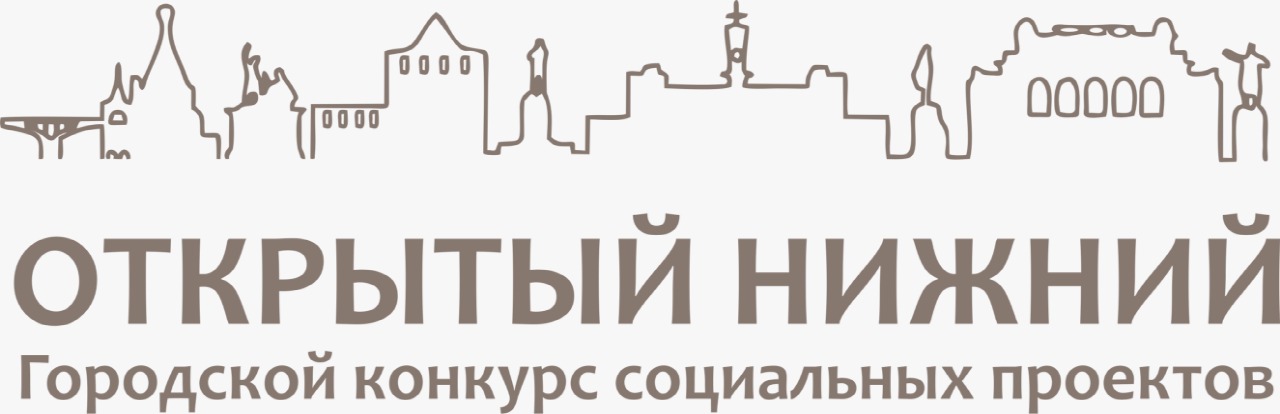 В научно-практической конференции «В единстве наша сила», 
посвященной 25-летию Ассамблеи народов России, приняли участие 
руководители города Нижнего Новгорода и ученые ВУЗов города Нижнего Новгорода:
- О.В. Лавричев, председатель городской Думы города Нижнего Новгорода
- А.В. Штоян, директор департамента социальных коммуникаций и молодежной политики 
администрации города Нижнего Новгорода
- Г.П. Рябов, профессор, президент НИУ ВШЭ в Нижнем Новгороде
 - М.И. Рыхтик, директор Института международных отношений и мировой истории
- В.Г. Зусман, научный руководитель ФГАОУ ВО "Национальный исследовательский 
университет «Высшая школа экономики», доктор филологических наук, 
профессор Департамента литературы и межкультурной коммуникации факультета 
гуманитарных наук НИУ ВШЭ
День Матери
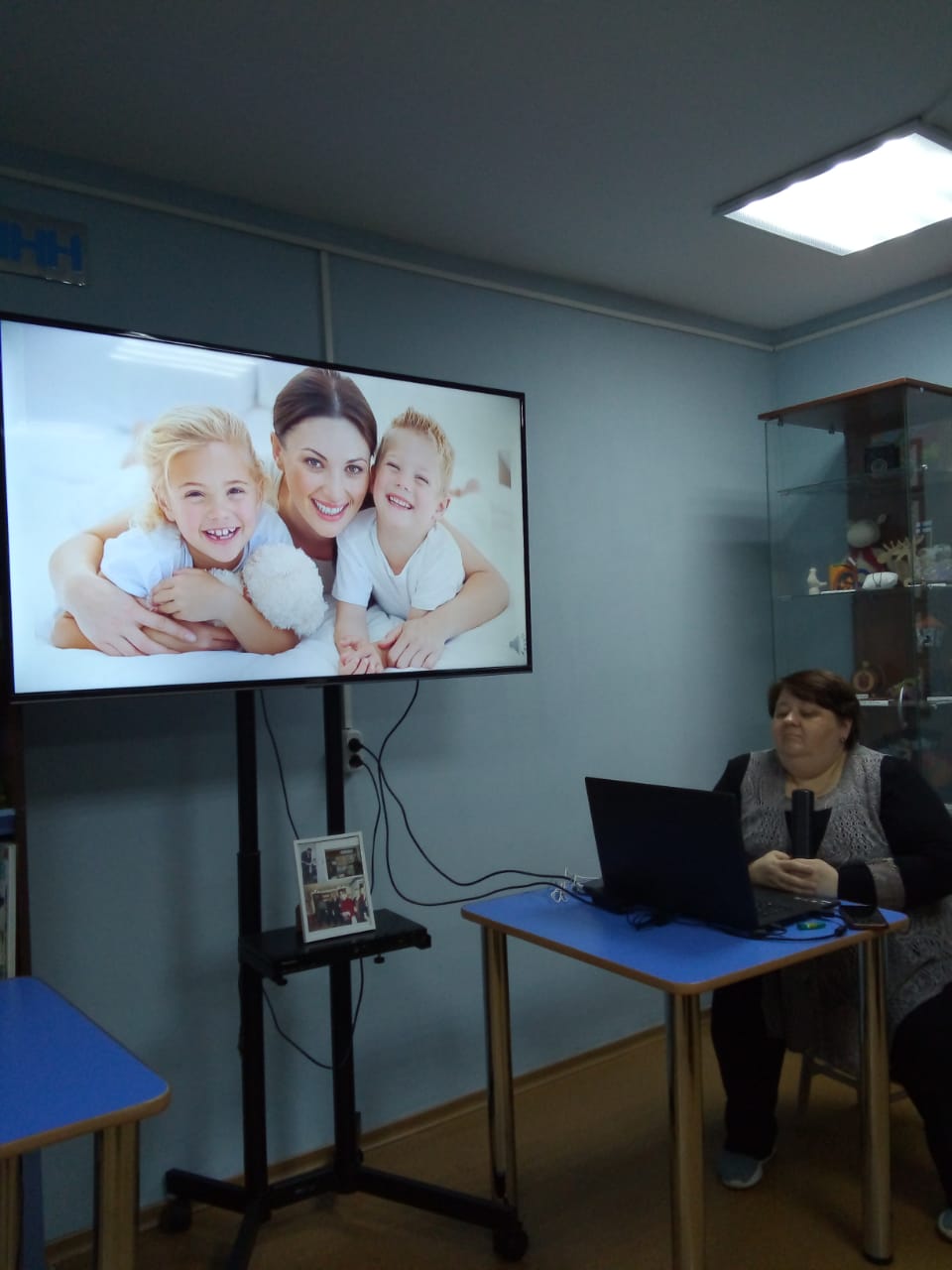 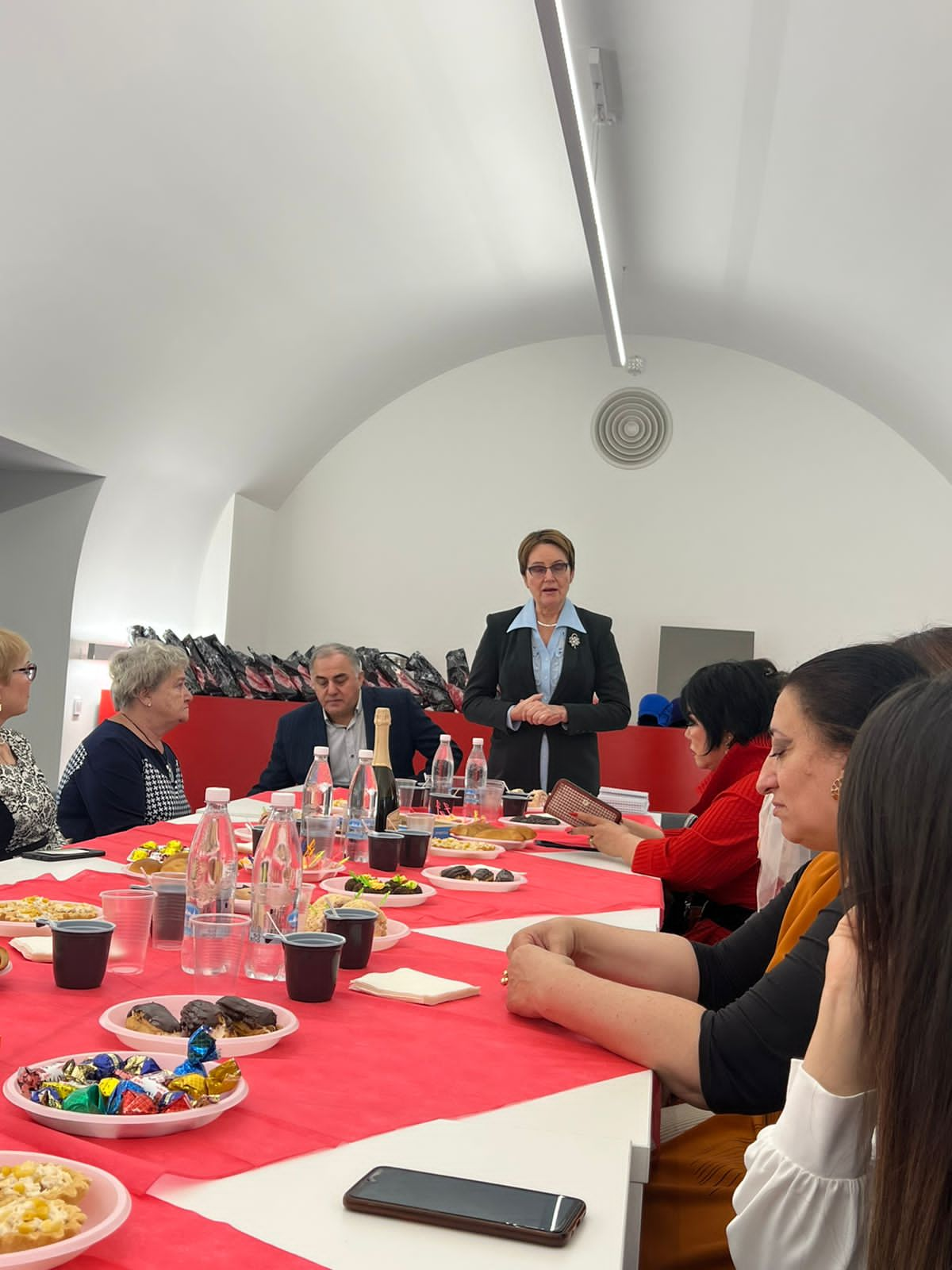 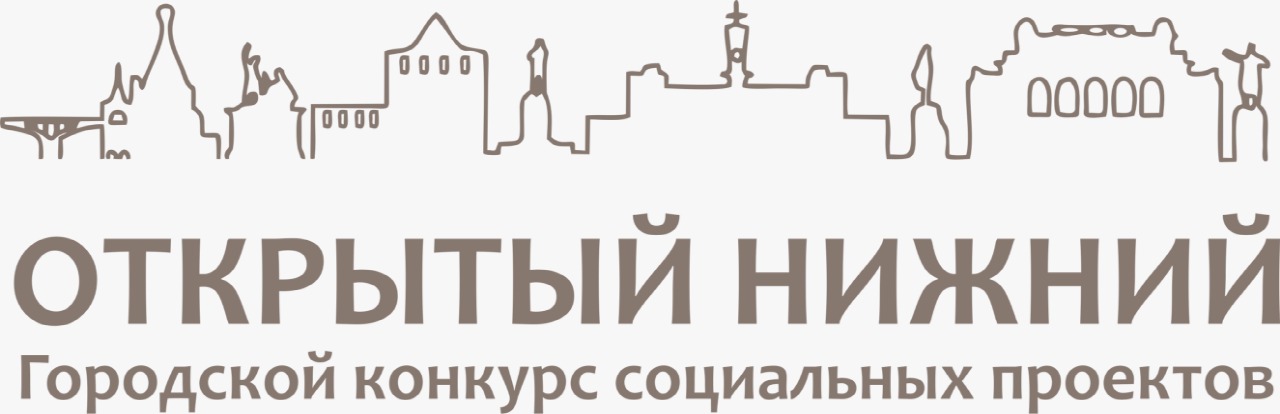 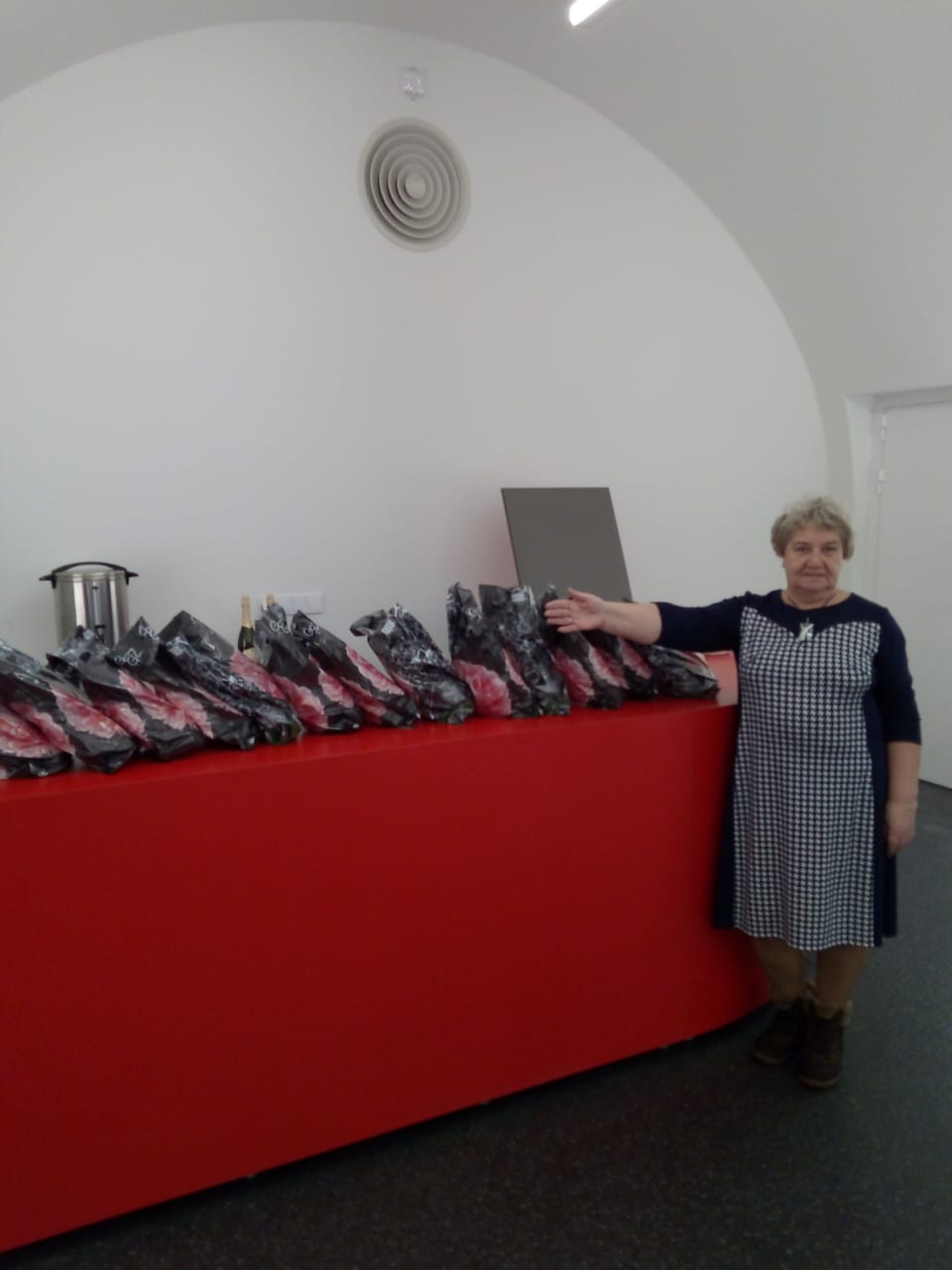 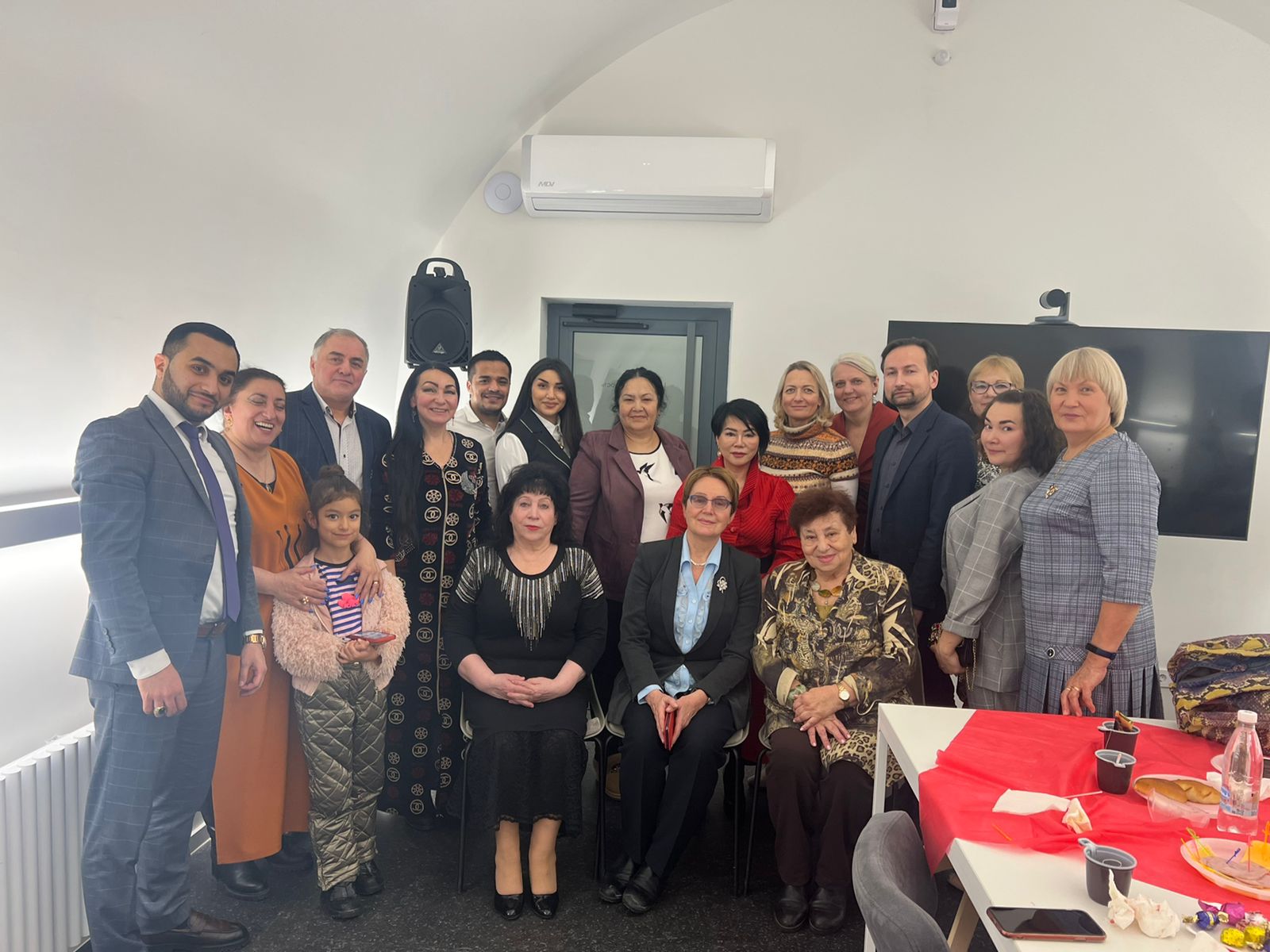 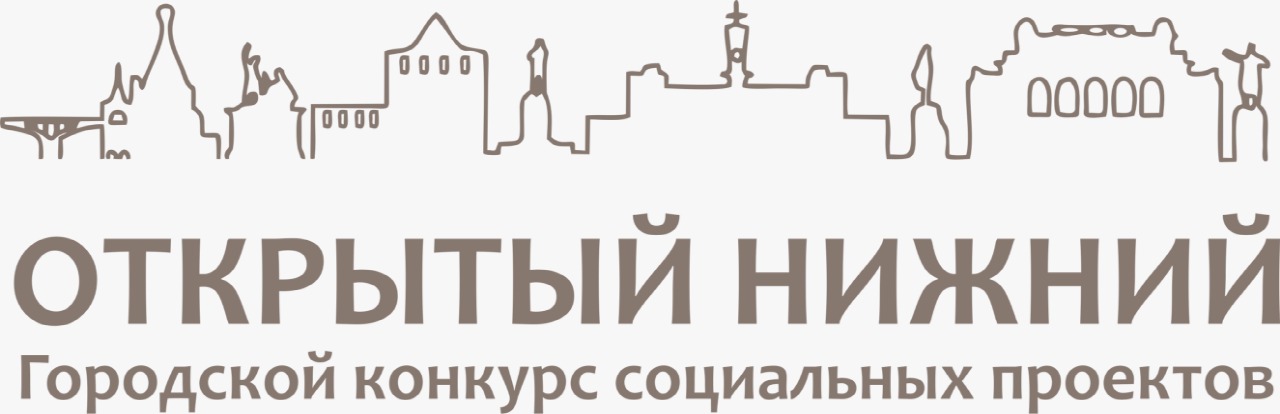 В торжественных мероприятиях, посвященных Дню Матери,
приняли участие многодетные матери разных народов и национальностей,
представители Общественной палаты города Нижнего Новгорода,
депутаты городской Думы города Нижнего Новгорода.
Было отмечено, что только совместная работа ведет к укреплению дружбы, 
согласия между семьями и детьми разных народов Российской Федерации.
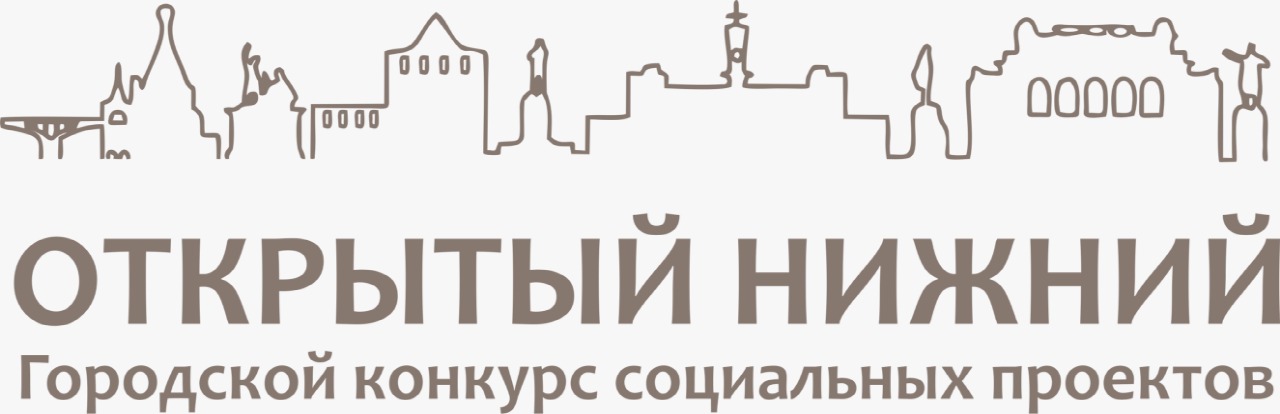 Количество благополучателей – 300 человек
Социальный состав

 члены НРО «Ассамблея народов России»
 национально – культурные объединения, культурные центры, общины и диаспоры 
       города Нижнего Новгорода
 общественные некоммерческие организации:
       - РОД «Женщины Нижегородского края»
       - представители соседских центров
       - Советы ветеранов города Нижнего Новгорода
       - Ассоциация женщин культуры и образования
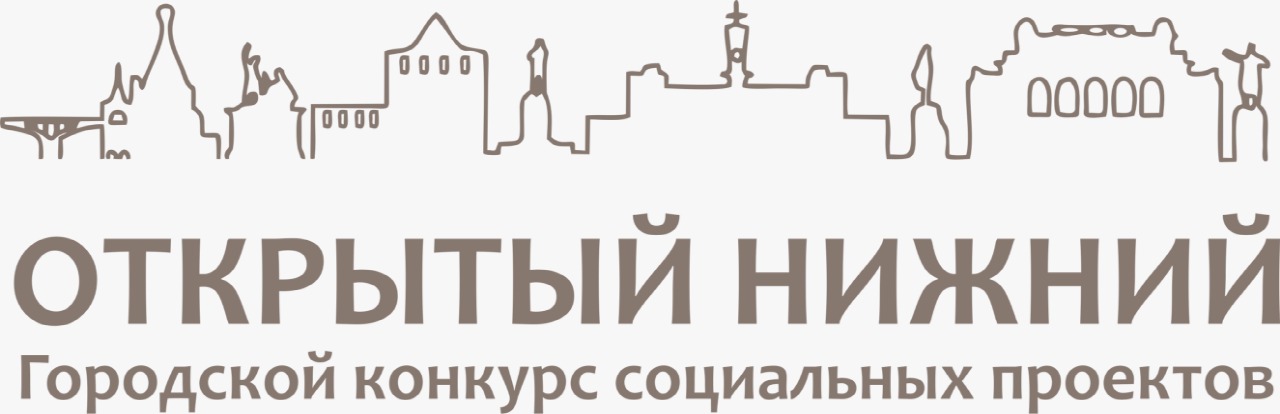 Денежные средства
Средства субсидии

360 000.00 рублей
Собственные средства

35 200.00 рублей
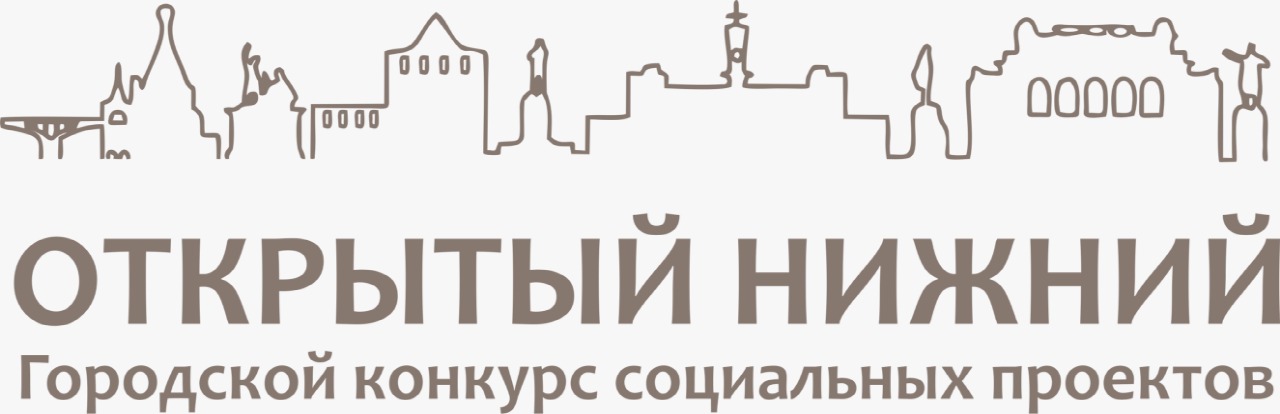 Информационное сопровождение проекта
https://нижнийновгород.рф/news/22183
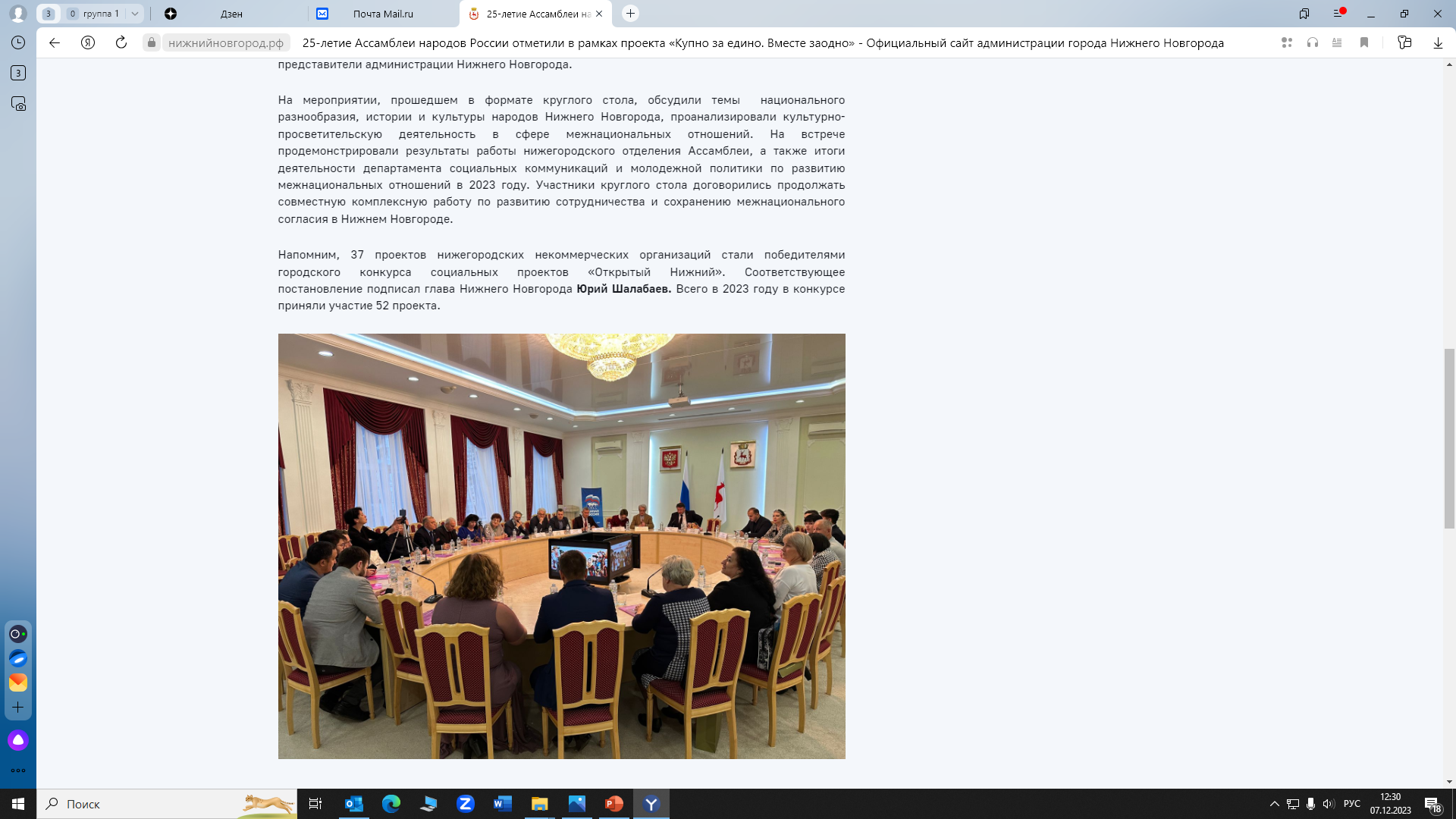 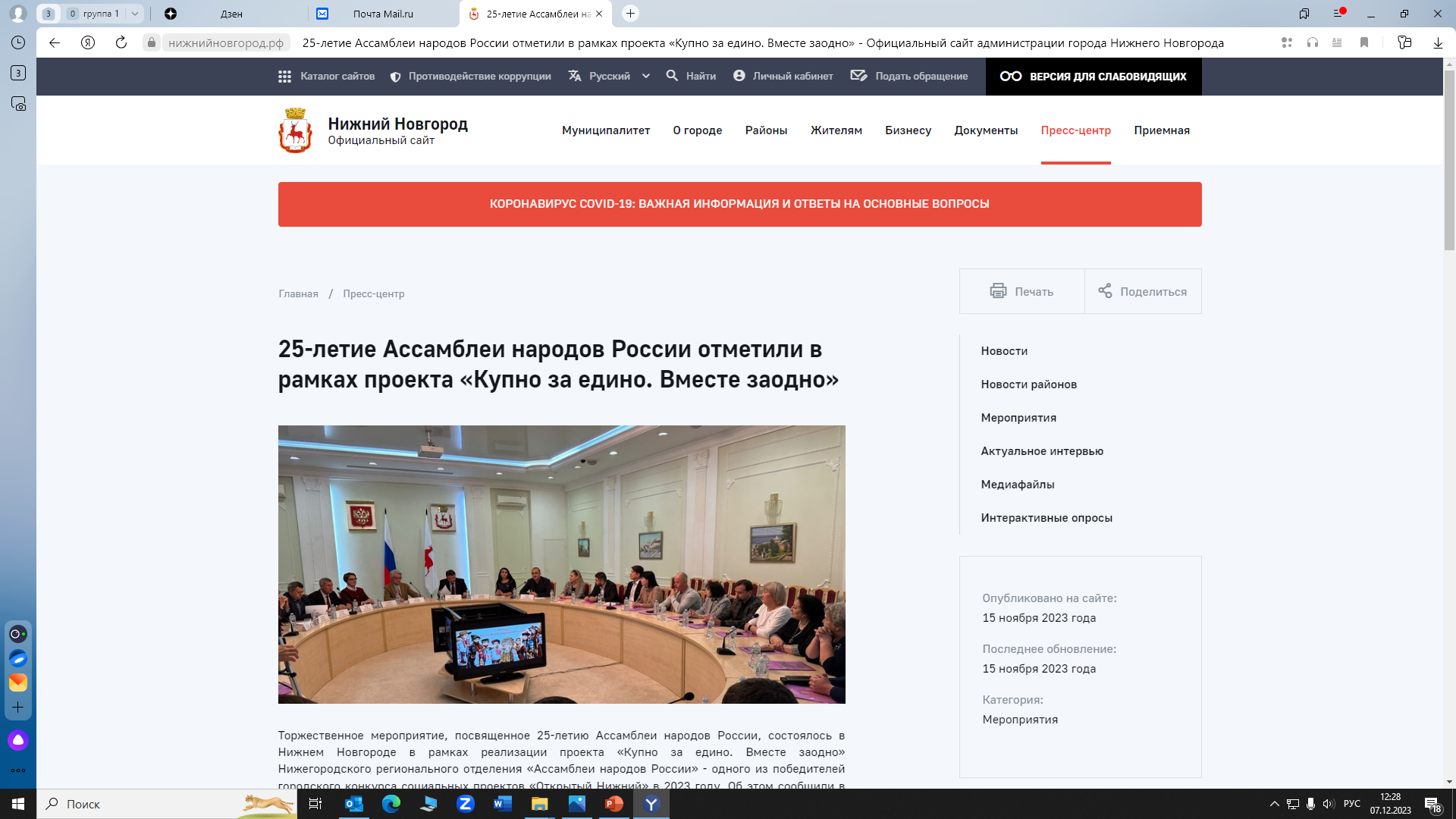 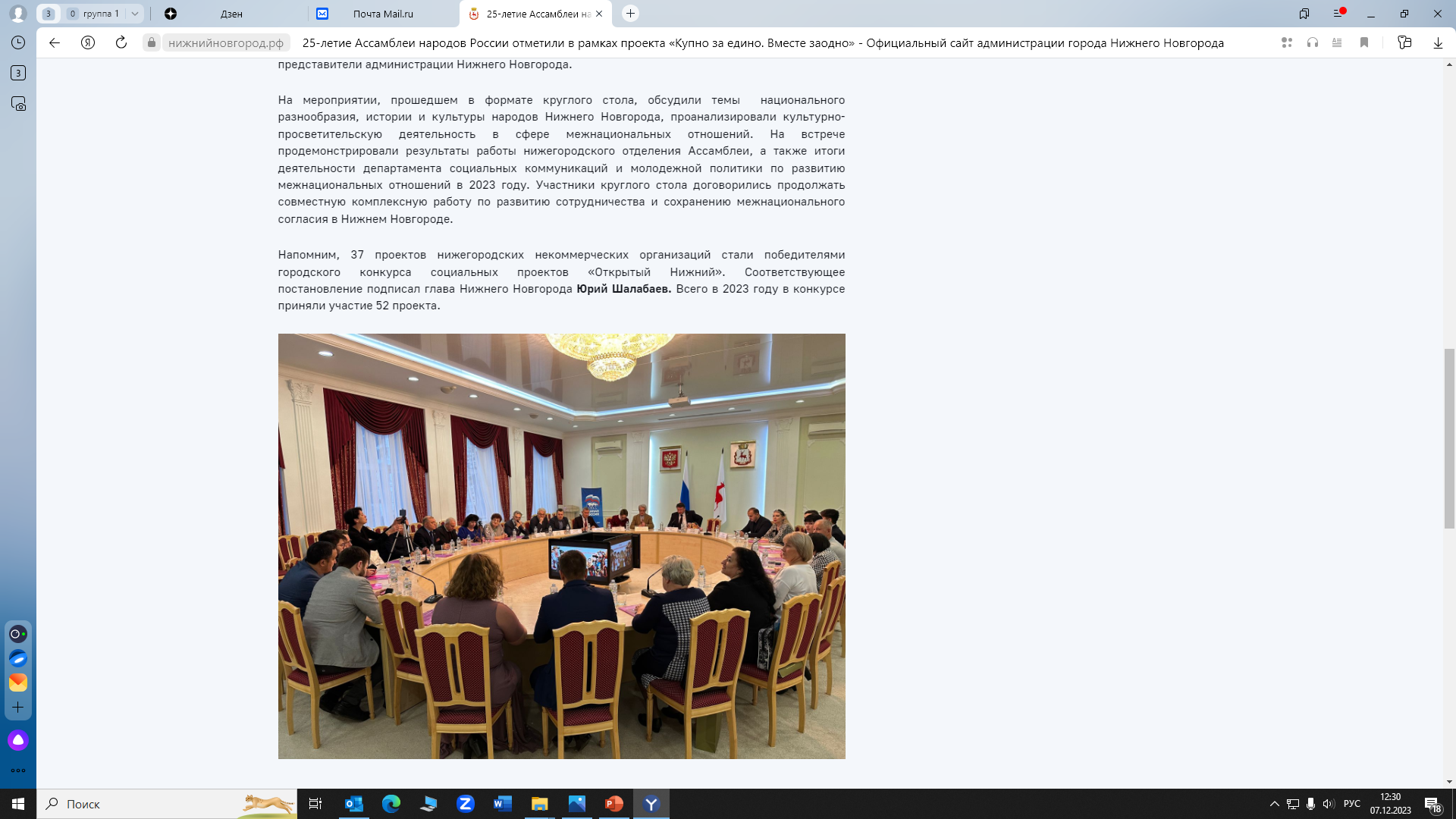 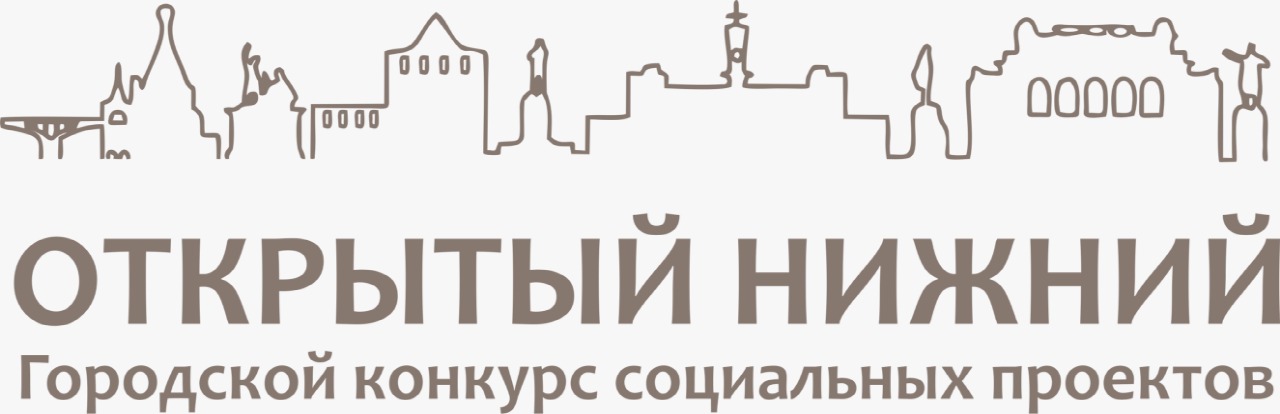 https://newsroom24.ru/news/zhizn/272639/
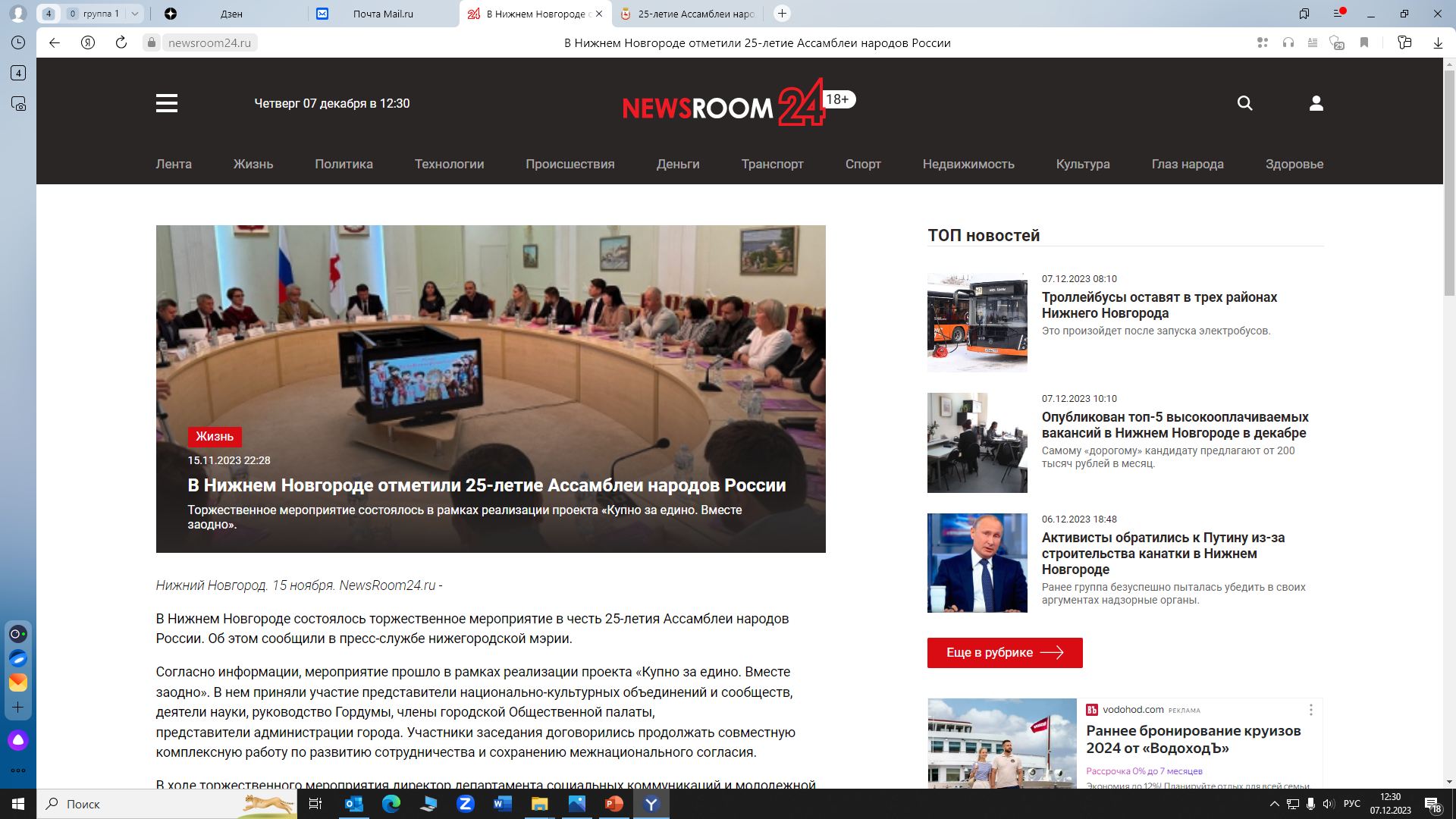 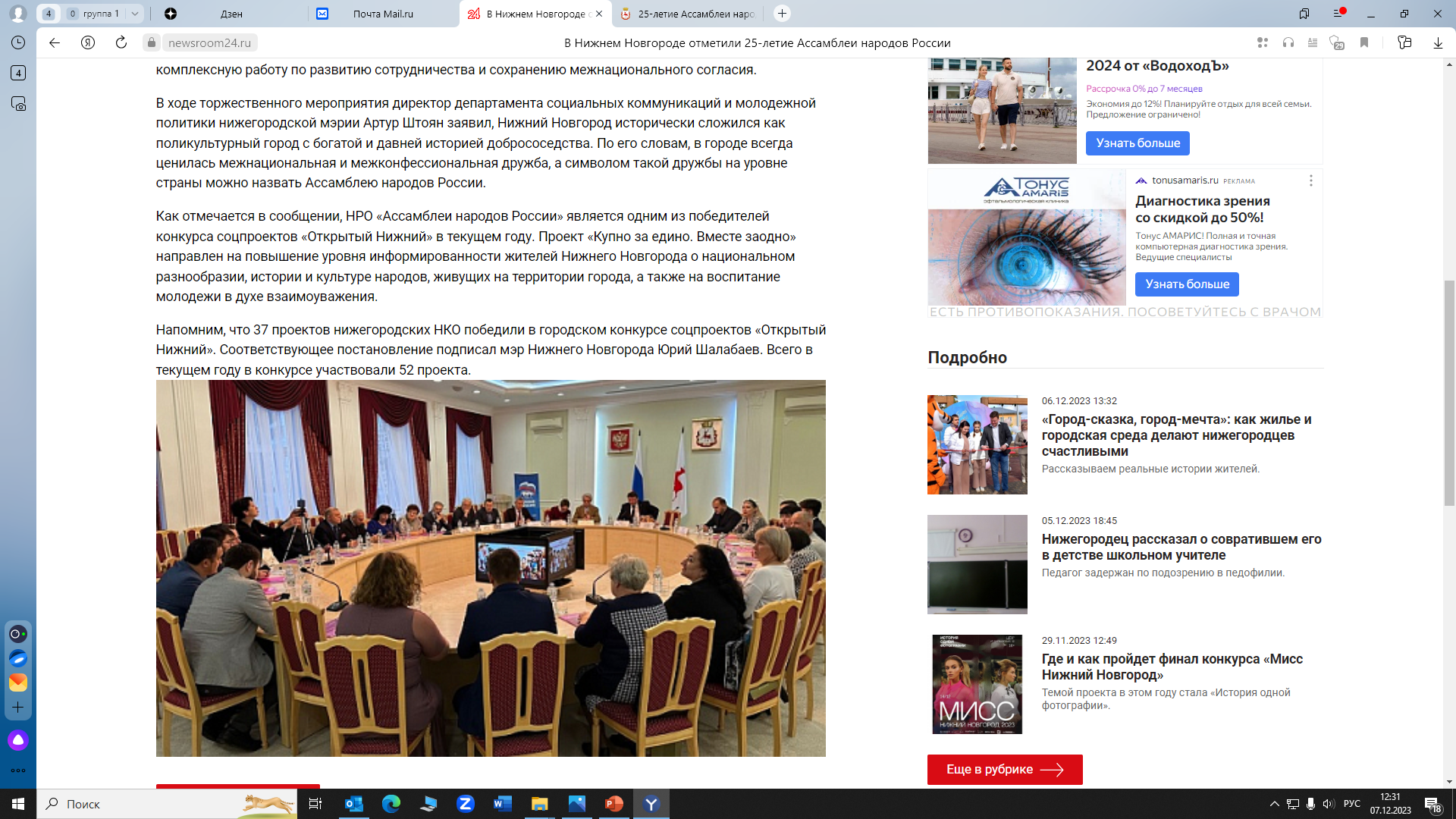 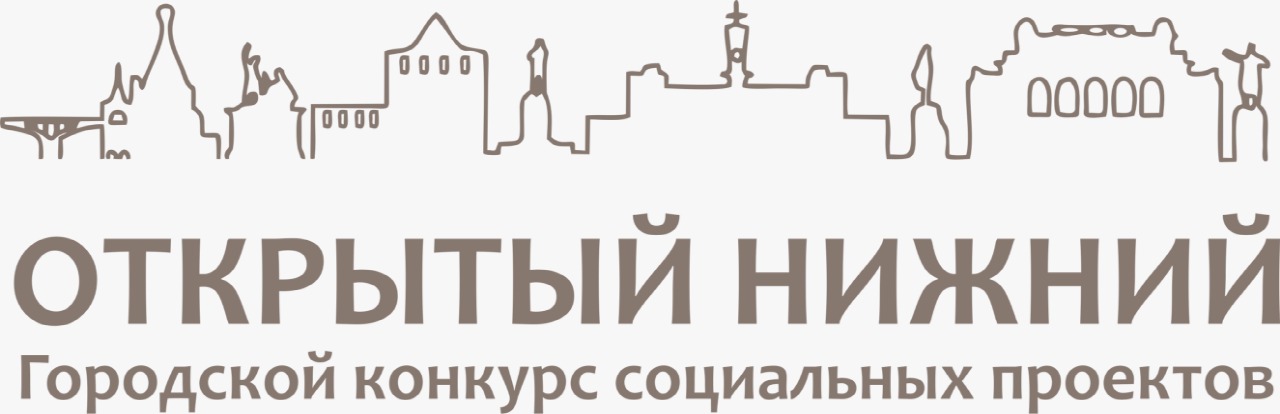 https://opennov.ru/?q=news/events/2023-11-15/96009
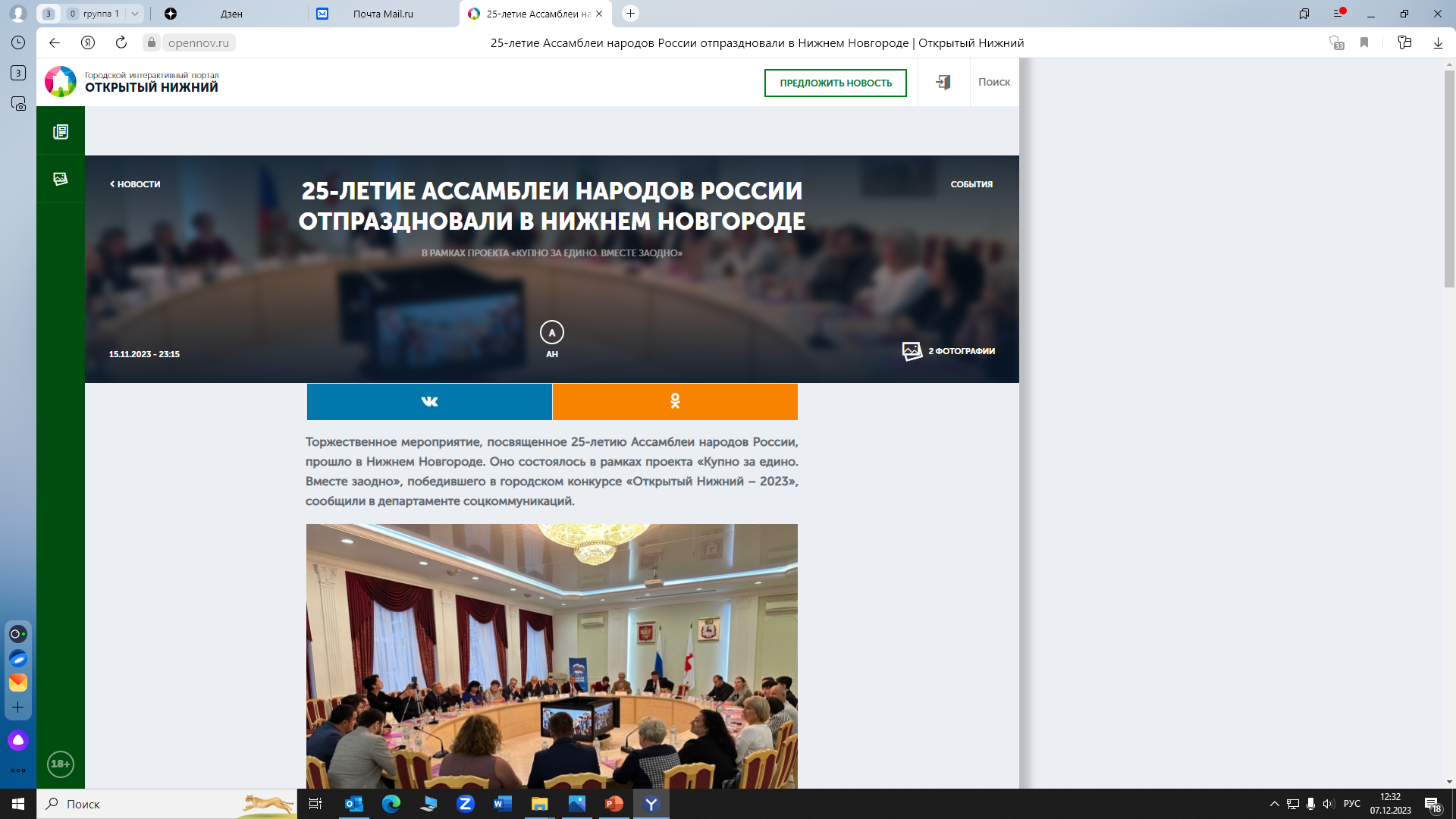 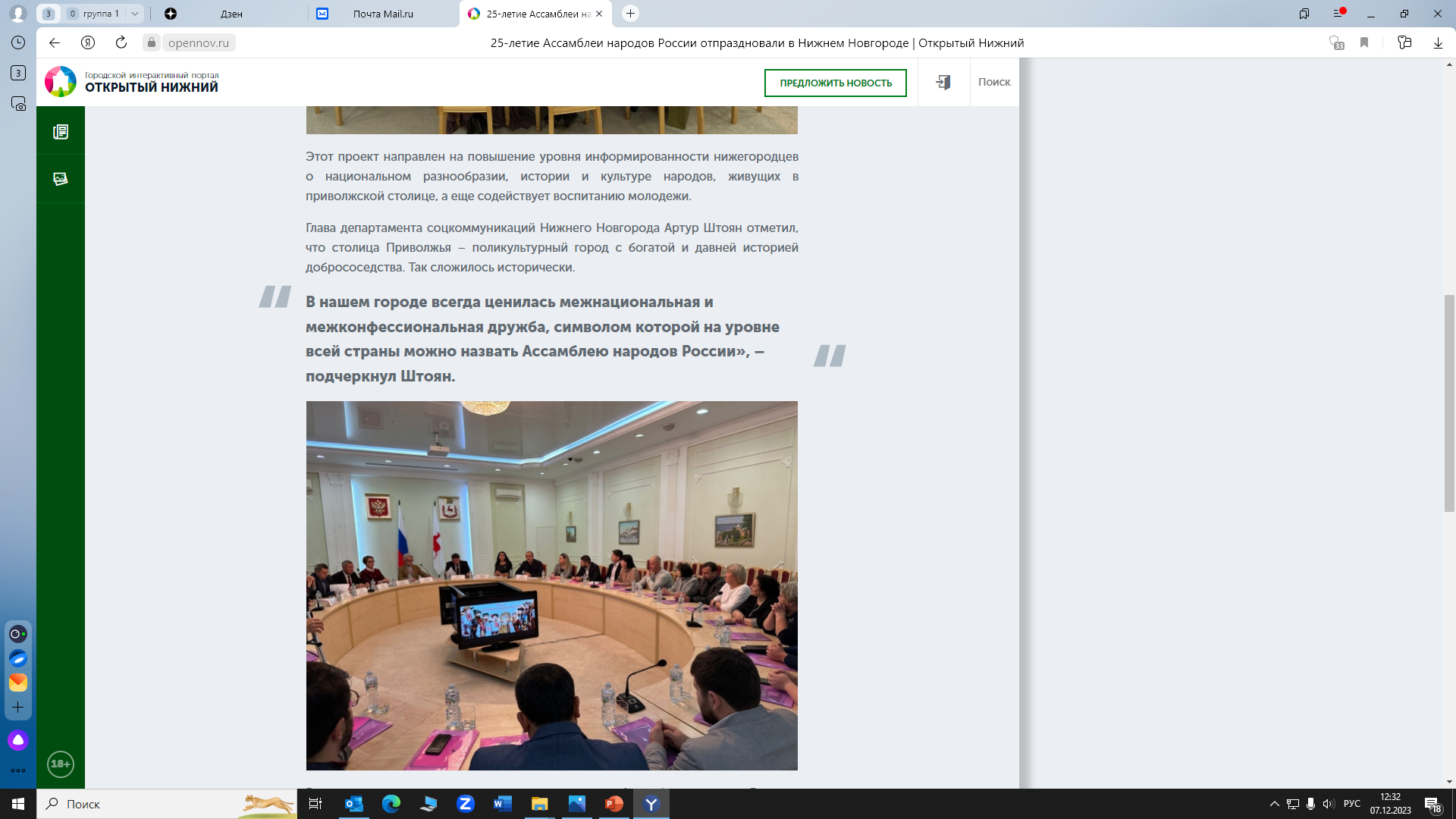 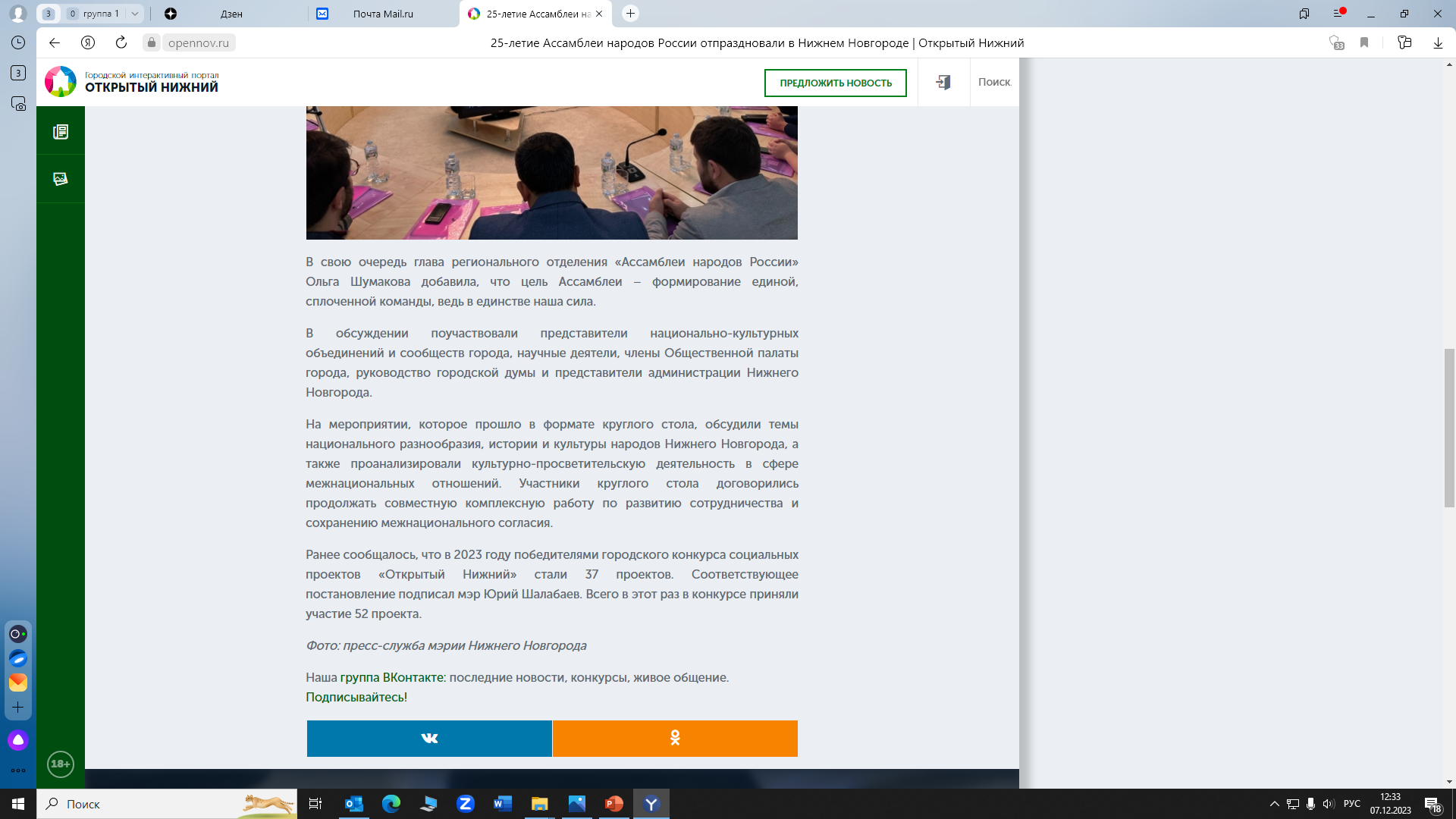 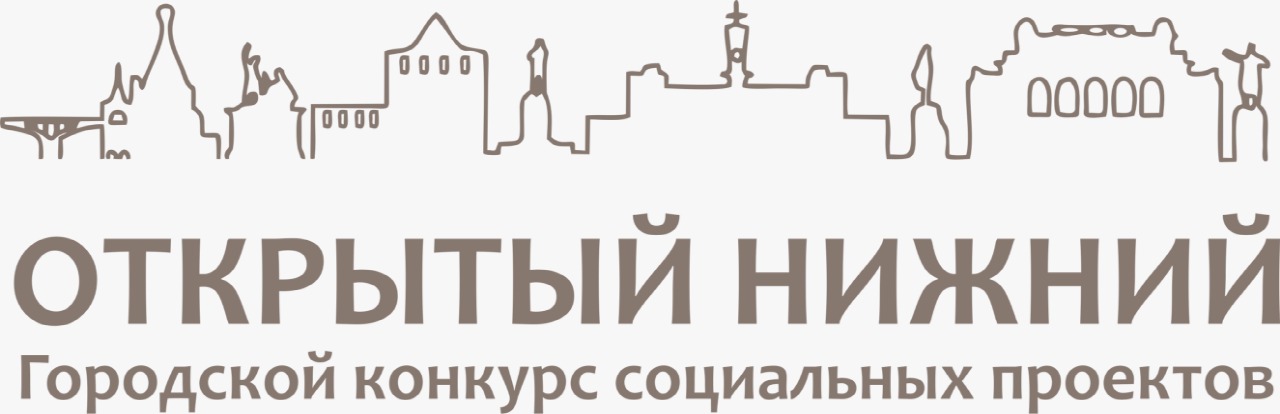 СПАСИБО ЗА ВНИМАНИЕ!
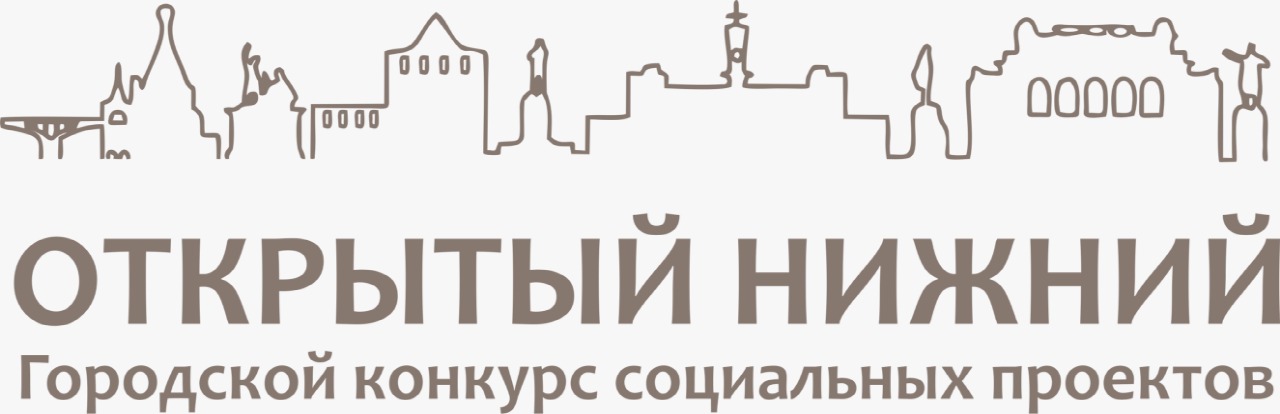